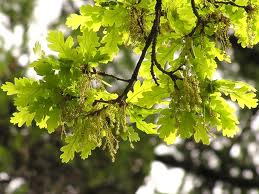 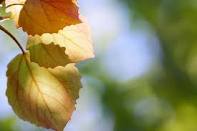 Осенние листья
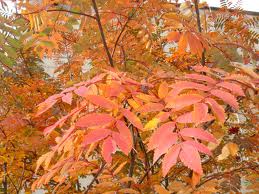 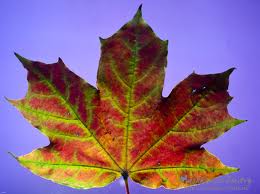 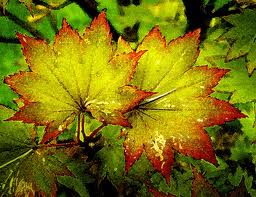 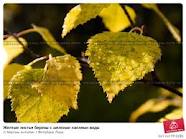 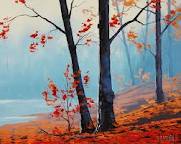 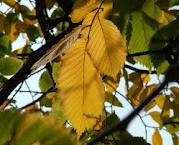 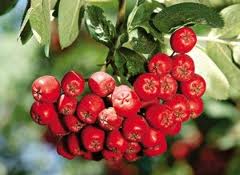 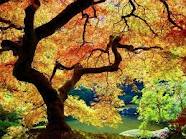 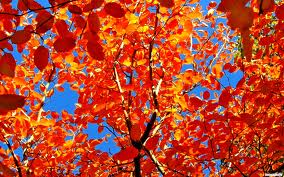 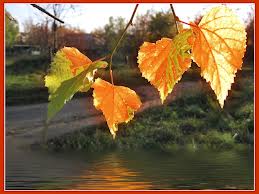 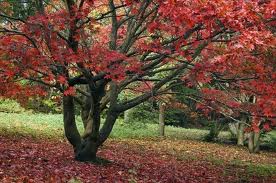 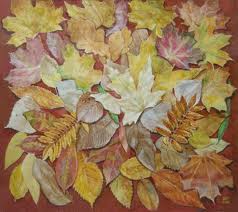 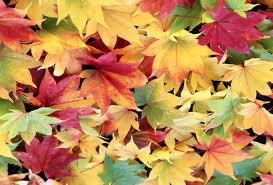 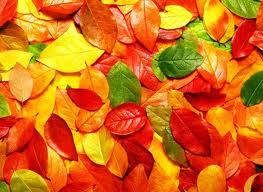 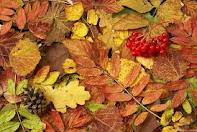 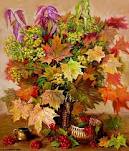 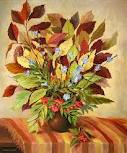 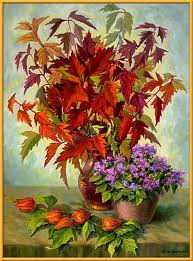 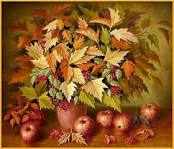 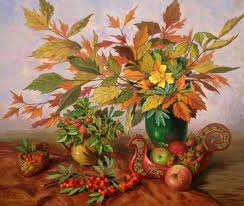 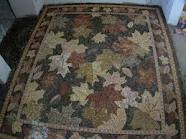 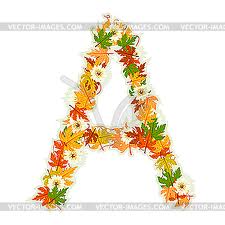 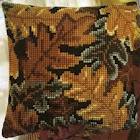 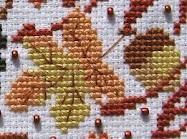 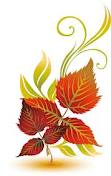 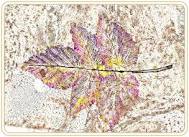 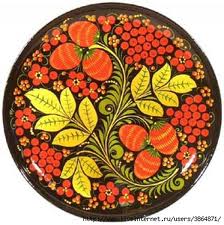 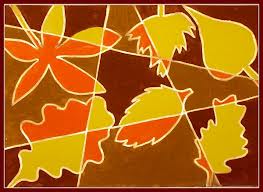 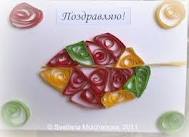 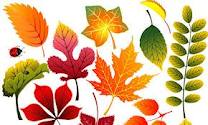 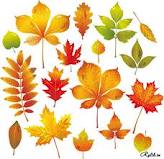 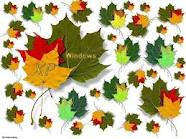 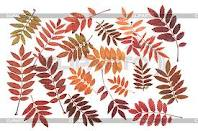 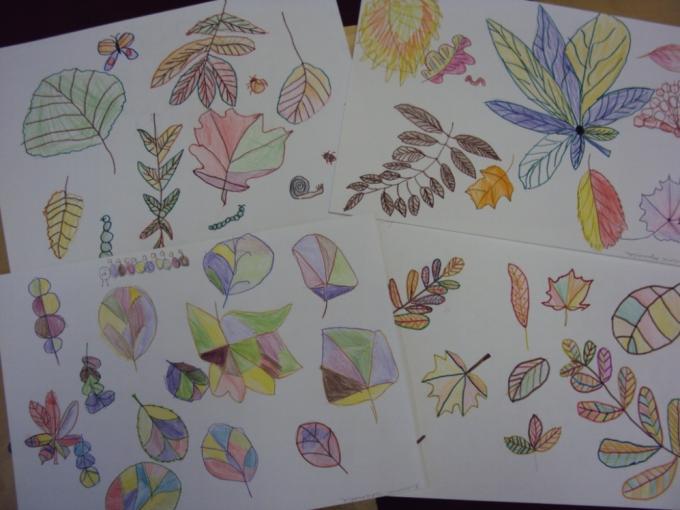 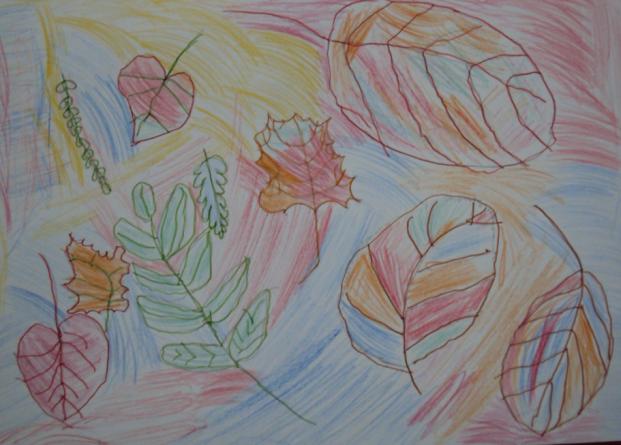 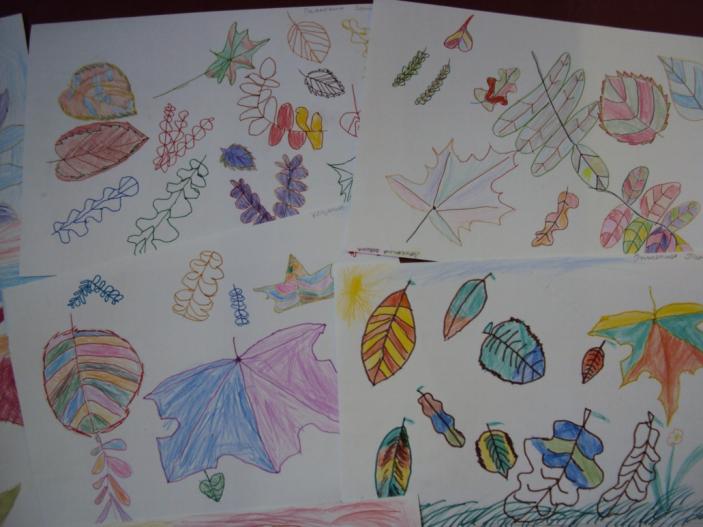 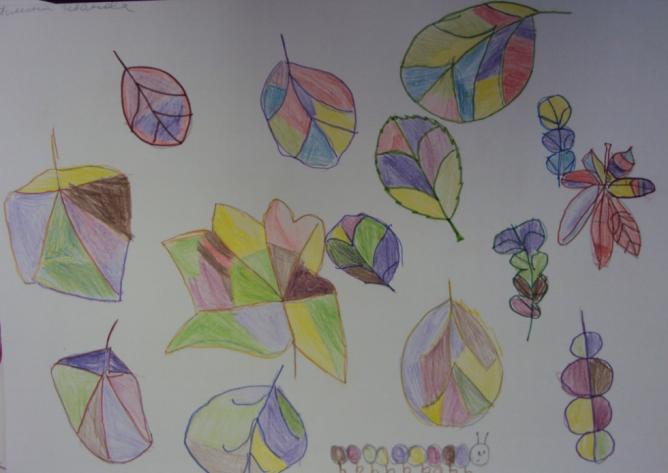